AIRWAY ANATOMY& ASSESSMENT
AIR WAY ANATOMY SIGNIFICANCE IN ANESTHESIA AND ICU
Accurate knowledge of anatomy and physiology of the respiratory tract is important in anaesthesiology and critical care 
for safe and smooth conduction of anaesthesia and icu managment.  as General anaesthesia sedation and  muscle relaxation  are associated with alterations in the respiratory function and carry with them at least a small risk of airway obstruction and apnea.
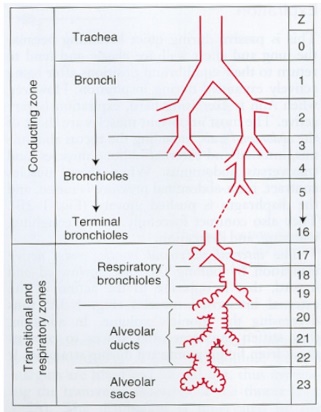 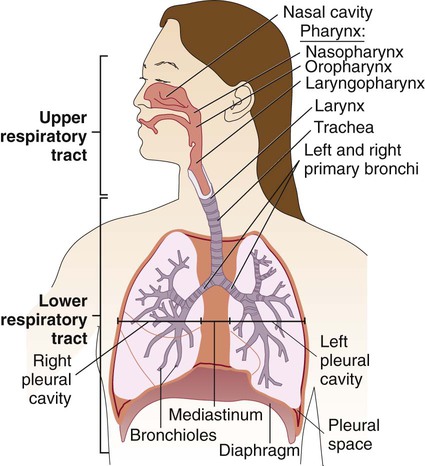 Air way is defined as a passage through which the air/ gas passes during respiration.

Functionally divided into: *conductive zone – till terminal bronchioles
                                     *respiratory zone – includes respiratory bronchioles,alveolar ducts,alveoli

And anatomically divided into: 
*upper airway (oral and nasal cavities,pharynx,larynx)
     More vulnerable to obstruction 
*lower air way (trachea,bronchi,bronchioles,alveoli)
NASAL CAVITY
ORAL CAVITY
Extending from nostrils to posterior nasal aperture.

Divided by nasal septum into 2 halves (right and left)

Aims in humidification, heating and filtering of inspired air.
Extending from lips into oropharyngeal isthmus.
During evaluation for airway assessment, mouth openening must at least 3 fingers width (>6cm)
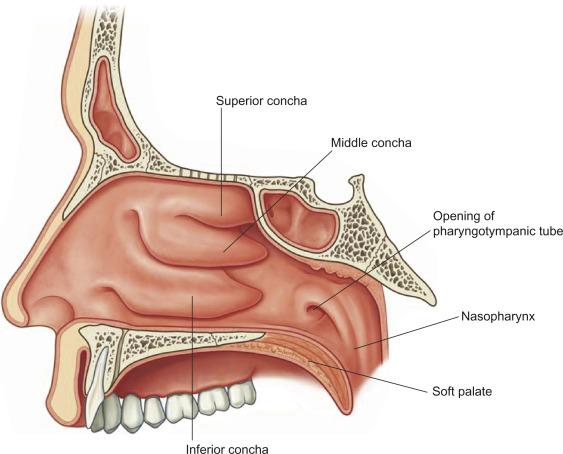 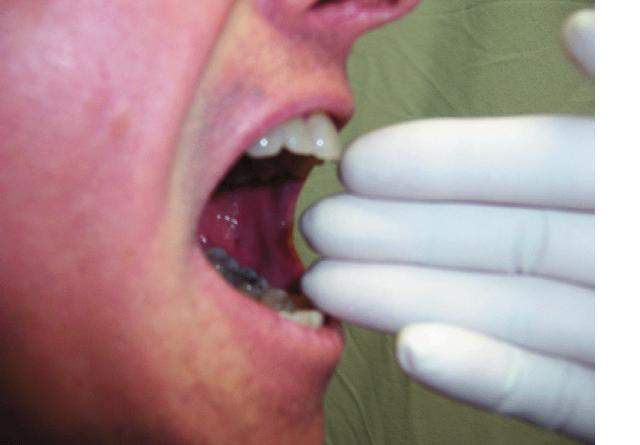 PHARYNX = THROAT
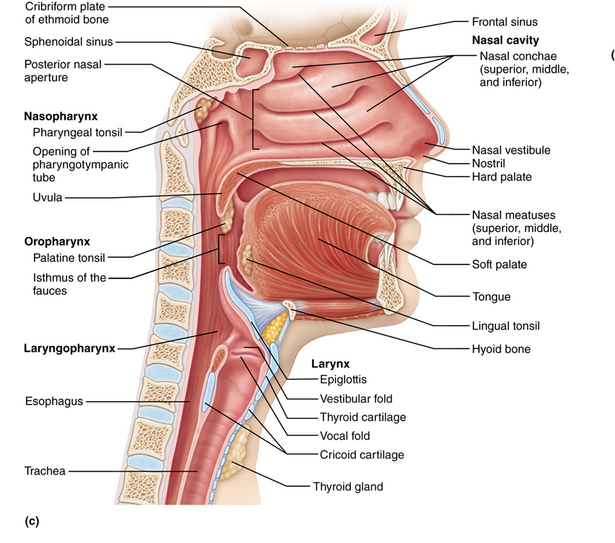 A hollow muscular tube inside the neck that
 connects the posterior nasal and oral cavities
 to the larynx and esophagus.
*12-14 cm in length
vallecula: a depression between epiglottis and base of the tongue
*where blade of laryngoscope rests.
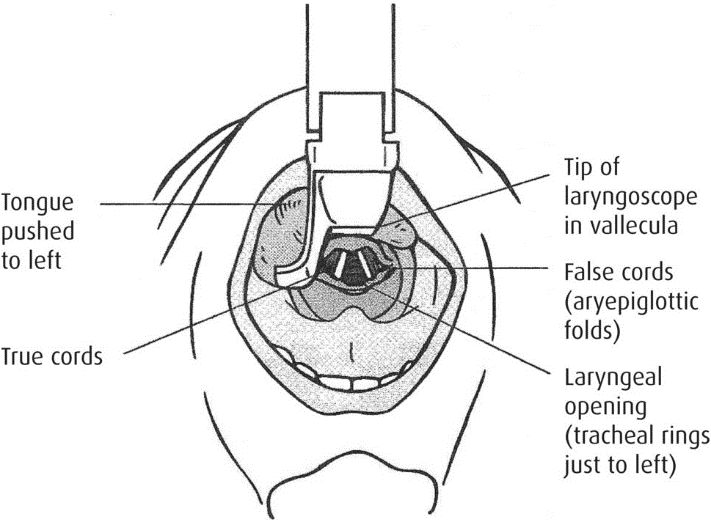 LARYNGOSCOPY FOR TRACHEAL INTUBATION
Endoscopy of the larynx to obtain 
a good view for vocal cords and glottis.
*Used for placement of the ETT into the trachea.
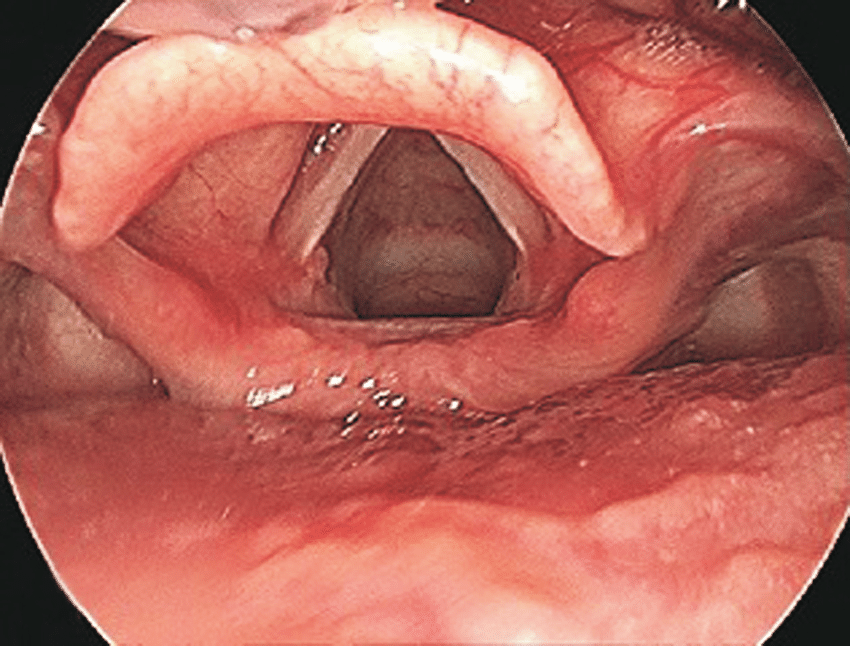 JAW THRUST MANEUVER
In cases of decreased consciousness as in GA and due to decreased muscle tone, tongue may be posteriorly displaced into oropharynx obstructing the airway.
These maneuvers are used to maintain patient’s airway.
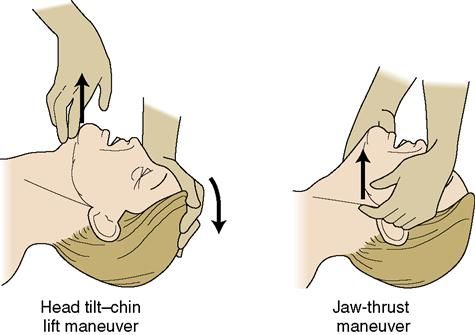 performed by placing the index and middle fingers to physically push the posterior aspects of the lower jaw upwards and outwards while their thumbs push down on the chin to open the mouth.
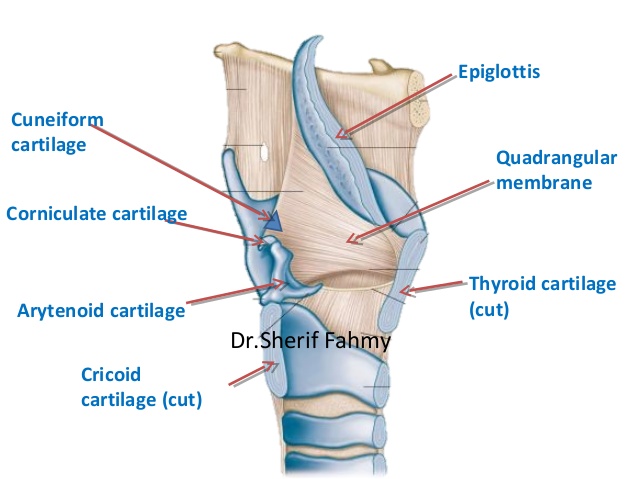 LARYNX = SOUND BOX
The passageway for air between the pharynx above and the trachea below.
Extends from C3-C6 in adults.
It is formed a number of cartilages which articulates by synovial joints and connected together by ligaments and membranes and moved by number of muscles.
Laryngeal cavity has 2 pairs of mucous membrane folds : 
*upper folds=false vocal cords
*lower folds= true vocal cords, which could be injuried during intubation.
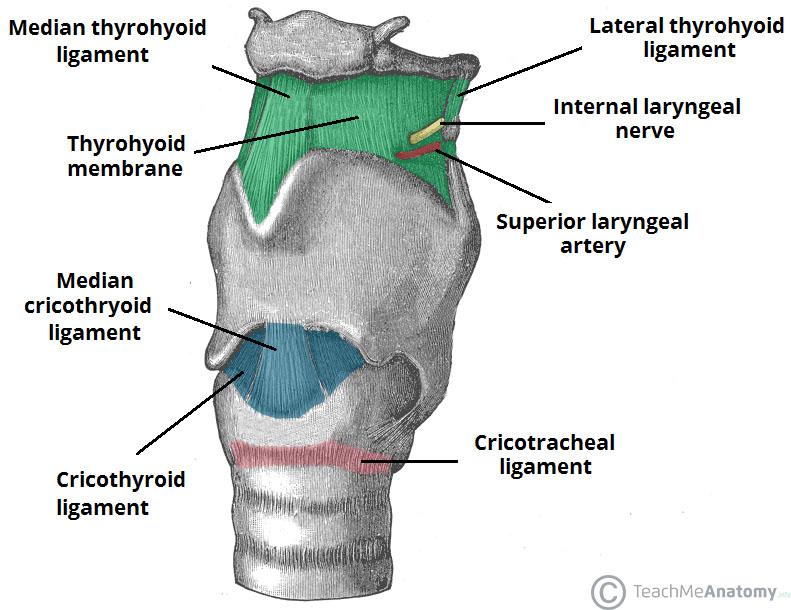 CRICOTHYROTOMY
Surgical airway made via the cricothyroid membrane in acute emergency when obstruction at or above the larynx not relieved.
THE TRACHEA
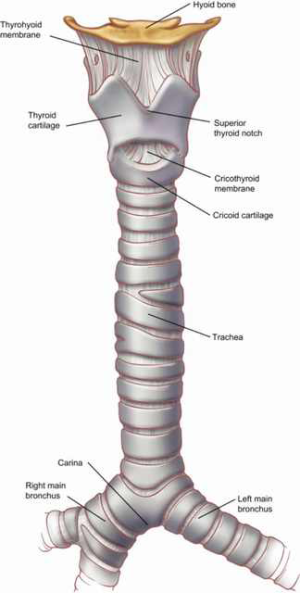 The trachea is a mobile cartilaginous and membranous tube composed of 15-20 “C” shaped cartilages .
Posteriorly there is no cartilage and consists of ‘Trachealis Muscle’ and ligamentous membrane.
• It begins as a continuation of the larynx at the lower border of the cricoid cartilage at the level of the 6th cervical vertebra
 • Trachea ends at the carina by dividing into right and left principal (main) bronchi at the level of the sternal angle (opposite the disc between the fourth and fifth thoracic vertebrae 
• The carina is a cartilaginous ridge within the trachea at the site of the tracheal bifurcation • In adults the trachea is about 4½ in. (11.25 cm) long and 1 in. (2.5 cm) in diameter
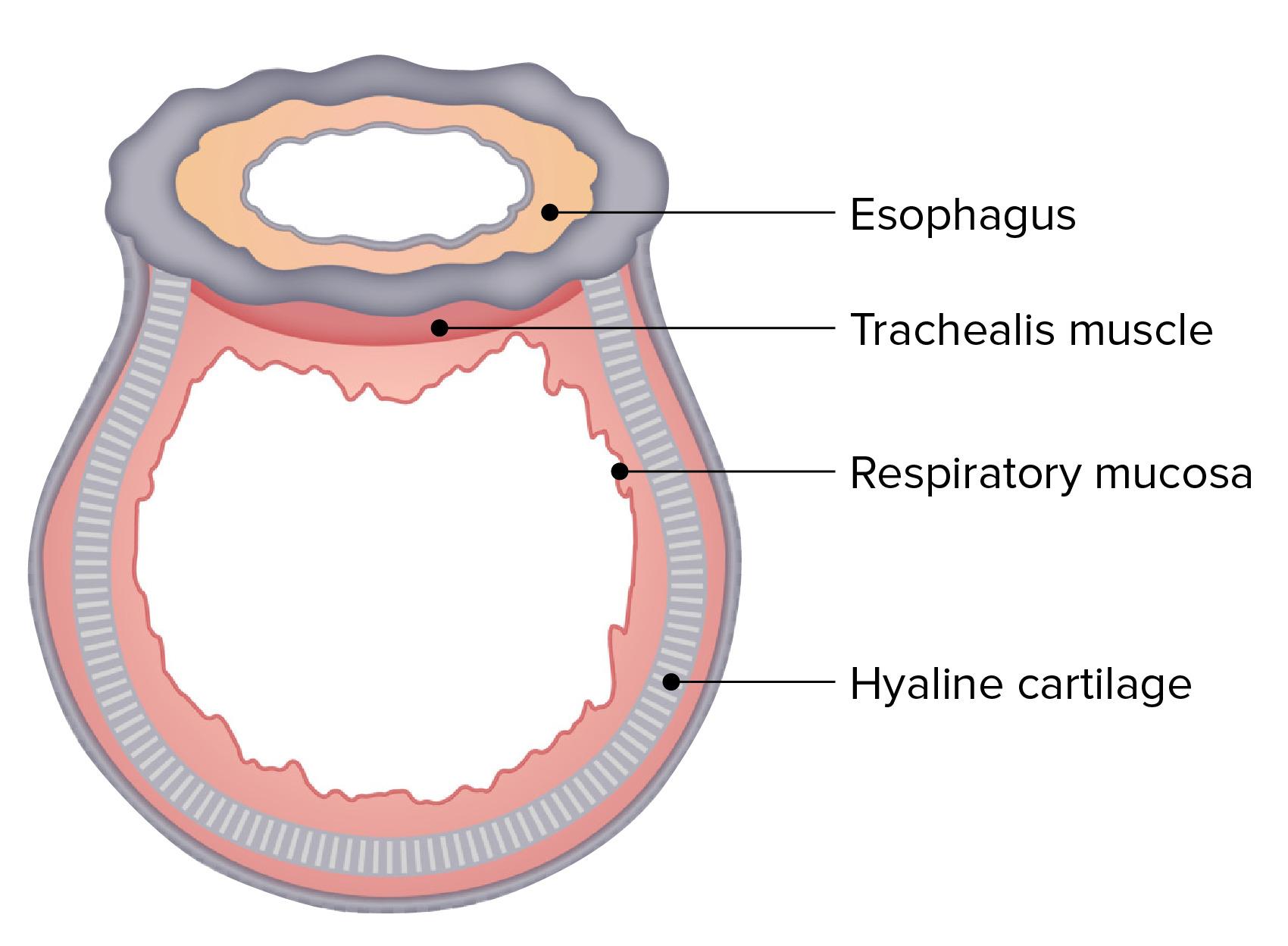 BRONCHI
Right bronchus is shorter and wider and is more vertical than the left bronchus.
Foreign bodies usually enter the right bronchus
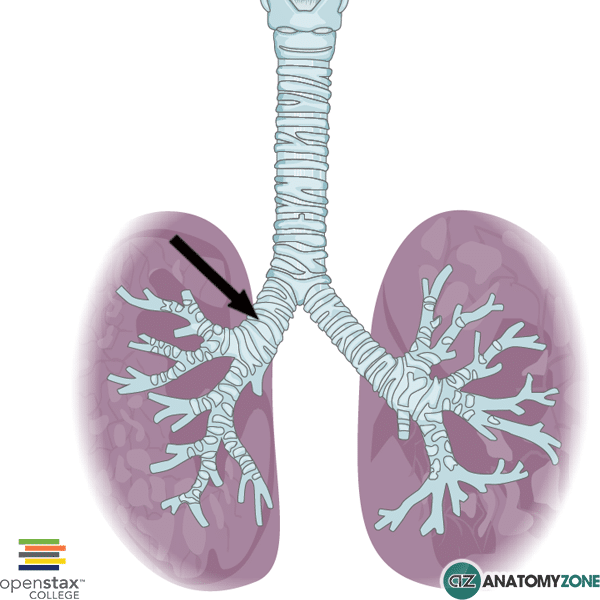 Carina clinical significance
Foreign bodies that fall down the trachea are more likely to enter the right bronchus. The mucous membrane of the carina is the most sensitive area of the trachea and larynx for triggering a cough reflex.
AIR WAY ASSESSMENT
ASSESSMENT
4)Radiographic presentation
1) History
2) Regional &local examination
3) Specific test for assessment
DEFINITION
Airway assessment is the first step in successful airway management. Several anatomical and functional manoeuvres can be performed to estimate : 
1- difficulty of endotracheal intubation; account 17% of respiratory related injury and result in significant morbidity and mortality 
2- Oesophageal intubation 
3- Inadequate ventilation 

28%of anaesthesia related death are secondary to the inability to mask ventilate or intubation
WHY IT IS NECESSARY ¿
TO DIAGNOSE THE POTENTIAL FOR DIFFICULT AIRWAY FOR : 
 1- Optimal patient preparation 
 2- Proper selection of equipment and technique  
 3- Participation of personnel experienced in difficult airway management
LEMON
Look 
Evaluation 
Mallampati 
Obstructive 
Neck mobility
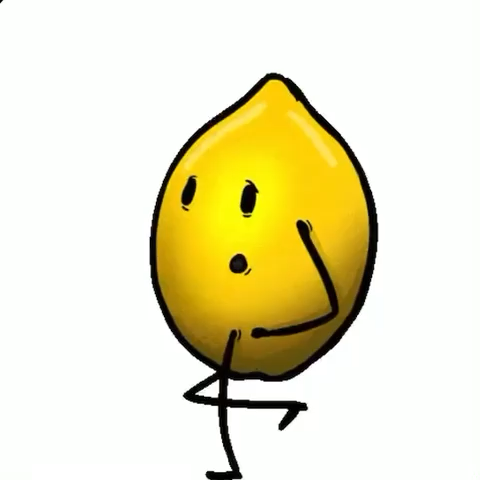 LOOK
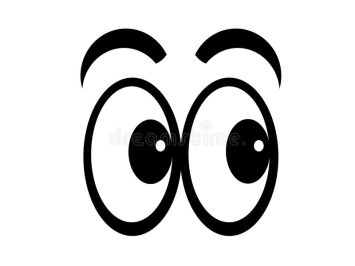 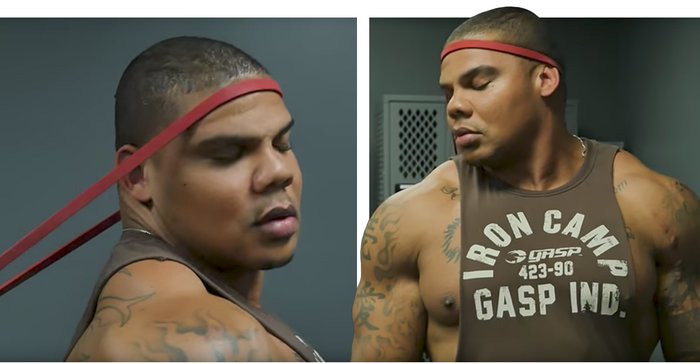 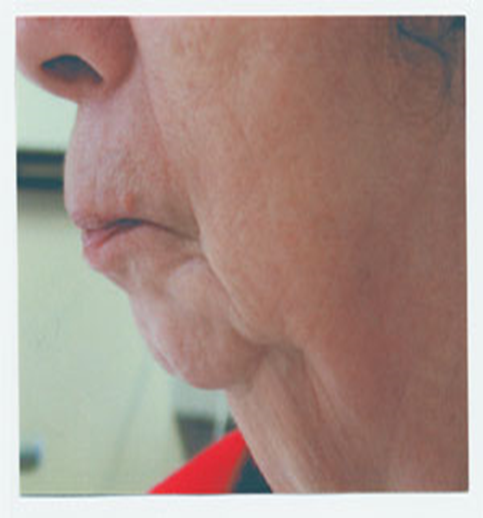 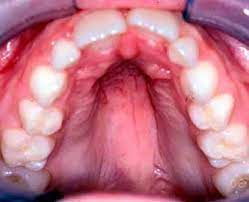 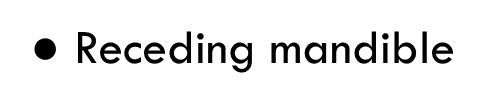 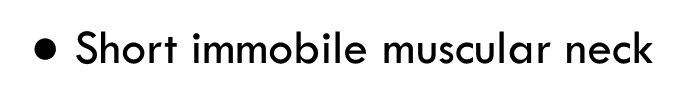 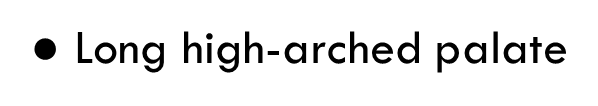 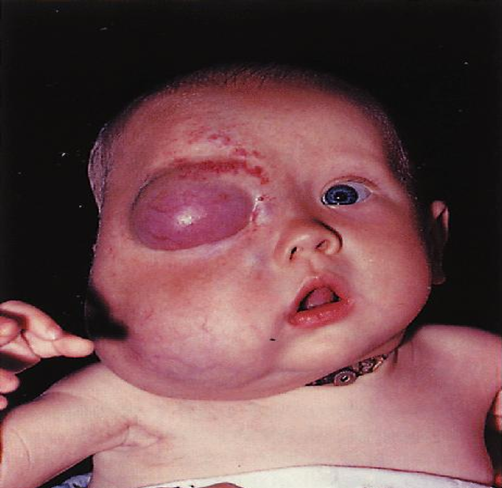 ● tumor that could obstruct air flow
● Limited temporomandibular joint mobility
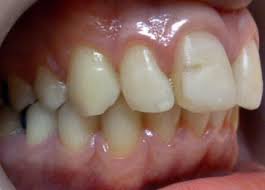 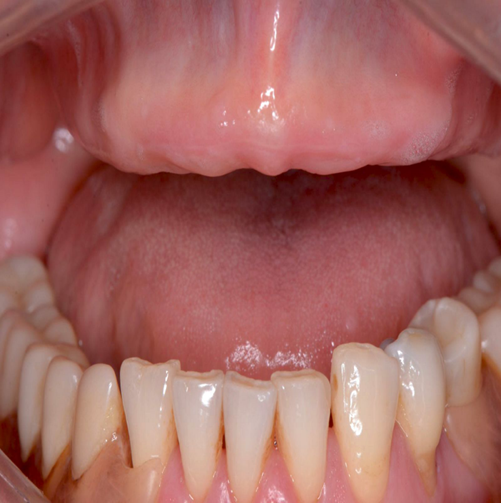 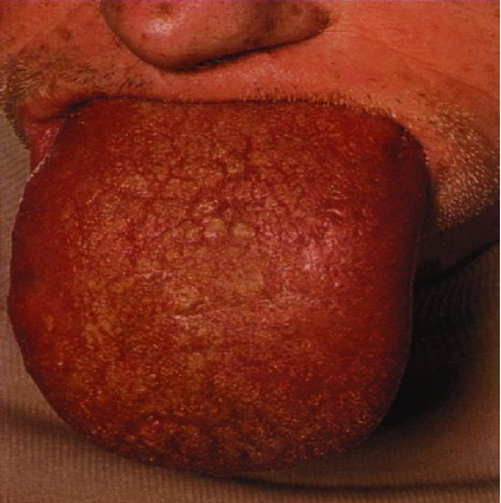 Missing teeth
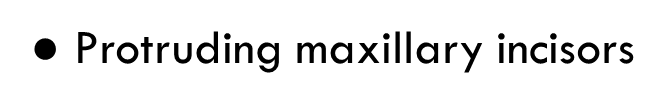 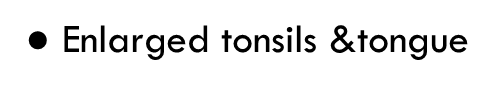 Predictor of difficulty encountering ventilation mask )
Bearded man MOANS
Bearded 
2. mask sealing difficult due to receding mandible syndromes with facial abnormality burn stricture .etc 
3. Obesity, upper airway obstruction
4. Advanced age
5. no teeth
6.Snorer
EVALUATE  3 3 2
Mouth Opens at least three finger widths (>6cm)
Thyromental distance Three finger widths(>6cm) 
hyomental distance Two finger widths
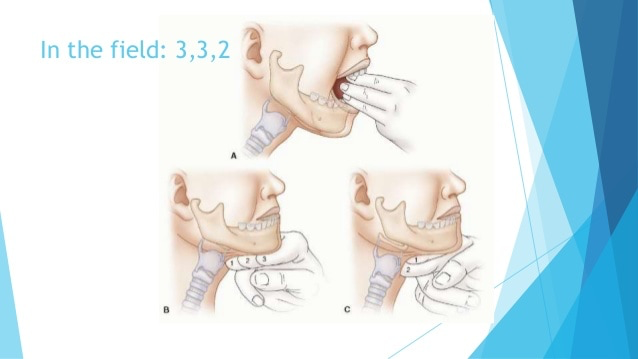 INTER - INCISOR GAP (MOUTH OPENING )
Inter - incisor distance with maximal mouth opening 
Minimum acceptable value > 5 cm 
Significance:  
 < 3 cm: difficult laryngoscopy 
 < 2 cm:  difficult LMA insertion
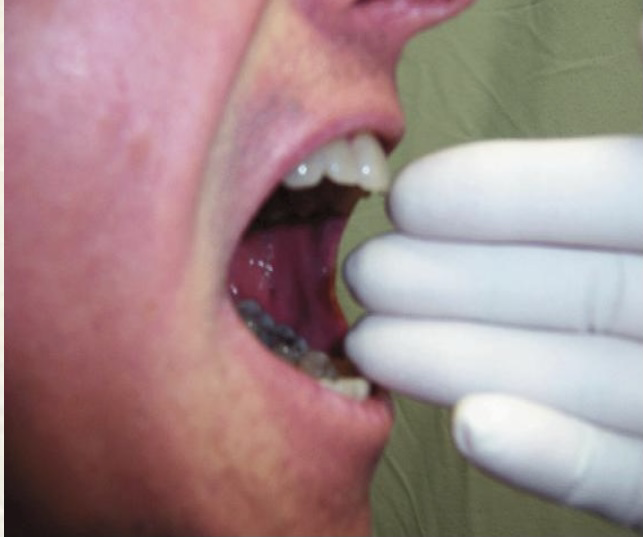 THYROMENTAL DISTANCE (PAIL’S TEST )
Distance from the tip of thyroid cartilage to inside of the mentum 
Neck full extended / mouth closed 
>6.5cm _no problem with laryngoscopy & intubation  
6-6.5 –difficult laryngoscopy but possible 
< 6cm –laryngoscopy is impossible
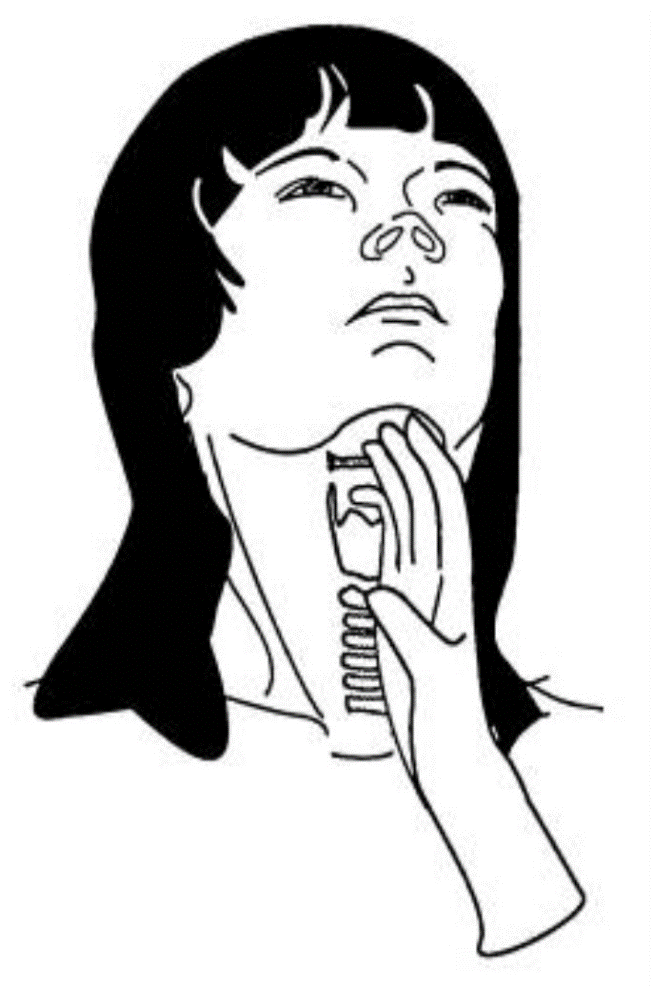 HYOMENTAL
Measured from the mentum to the top of the hyoid bone >2 fingers 
-The position of the hyoid bone marks  the entrance to the larynx.
-<2 = Less space to displace tongue tend to be more difficult to intubate.
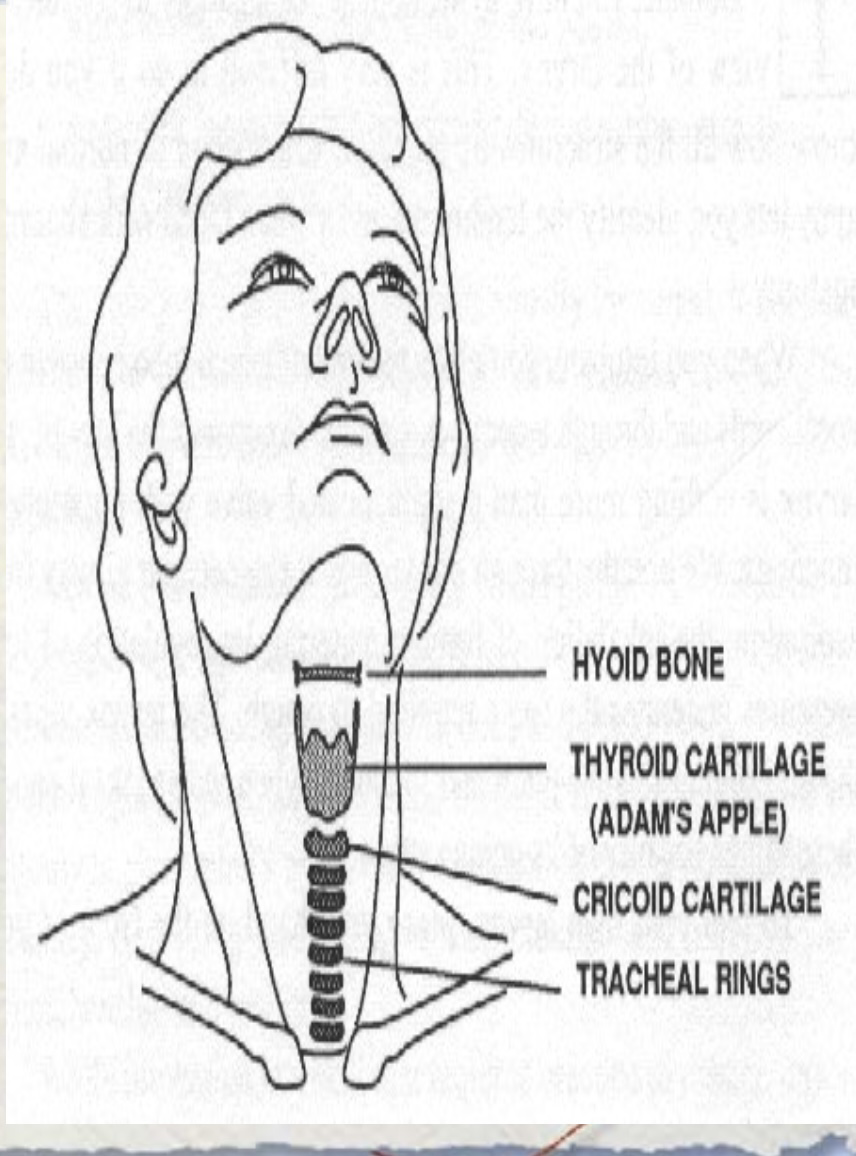 )LEMON(
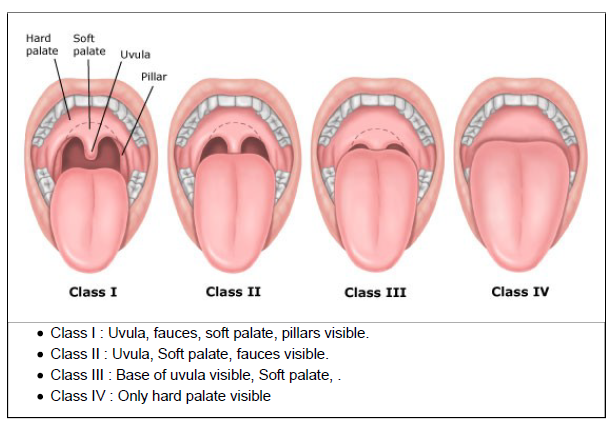 MALLAMPATI SCORE
The assessment of the size of tongue relative to the size of pharyngeal opening to predict intubation difficulty.
Performed with patient in a sitting position, head neutral, mouth open wide and tongue protruding to the maximum.
Class I: 46% prevalence(No Difficult intubation) Class II:40% prevalence(No Difficult intubation) 
   Class III:<13% prevalence(Moderate Difficult         intubation)   Class IV:<1% prevalence(Severe Difficult intubation)
CORMACK GRADING LARYNGOSCOPIC VIEW GRADES
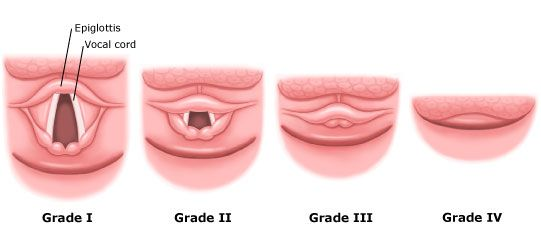 Grade 1: Full view of glottis.
Grade 2: Only posterior extremity of glottis seen or only arytenoid cartilages.
Grade 3: Only epiglottis seen.
Grade 4: Neither glottis nor epiglottis seen ( very rare).
 Class I view is a Grade I Intubation 99% of the time. Class IV view is a Grade III or IV intubation 99% of the time.
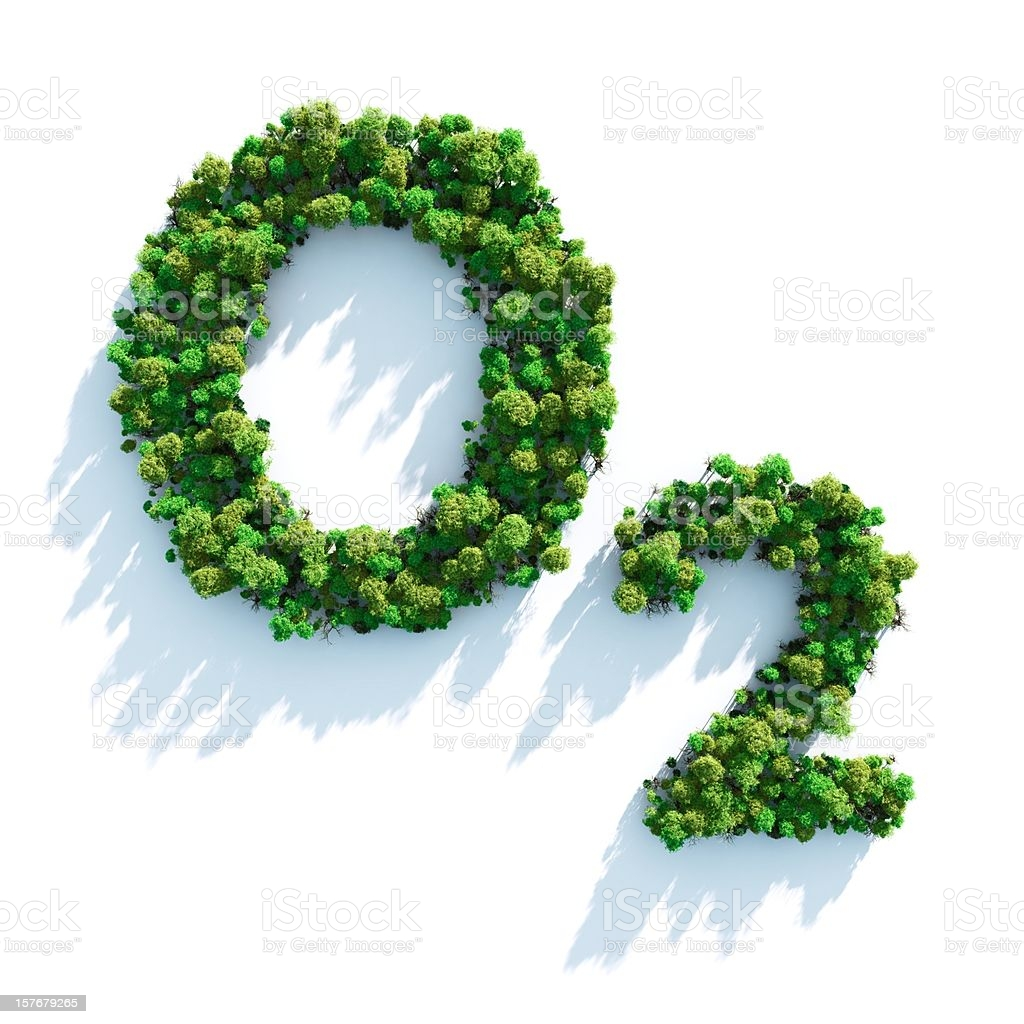 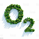 Airway obstruction
)LEMON(
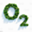 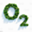 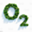 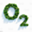 Partial or complete blockage in any part of the airway resulting in a
 decreasing the ability to ventilate.
Airway obstruction can be either acute or chronic.
EX:
Tongue.                                            
foreign body.          
trauma (burn, bleeding).               
 Infections (epiglottitis).     
allergic reactions.                              
 tumors.
abscess(Peritonsillar abscess, Retropharyngeal abscess).
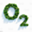 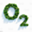 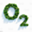 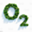 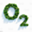 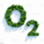 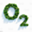 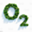 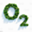 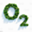 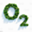 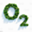 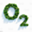 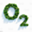 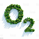 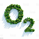 PARTIAL & COMPLETE AIRWAY OBSTRUCTION SYMPTOMS.
Complete:
Lack of any air movement.
Lack of breath sounds  with stethoscope.
Retraction of the sternum and rib cage.
Choking sign(hands clutched throat).
Cyanosis.
Hypoxemia
Hypercarbia
Partial:
Noisy breathing (stridor, snoring).
Coughing.
Retraction of the sternum.
Hypoxemia.
Hypercarbia.
AIRWAY OBSTRUCTION MANAGEMENT
Quick history and clinical examination can help in determining the site of obstruction.
Investigation: X-ray, CT and bronchoscopy.
Heimlich maneuver : subdiaphragmatic abdominal thrust create an artificial cough and expel a foreign body from airway.
Head-tilt\ chin-lift : contraindication in suspected cervical injury.
Jaw thrust maneuver.
Surgical intervention.
)LEMON(
NECK MOBILITY
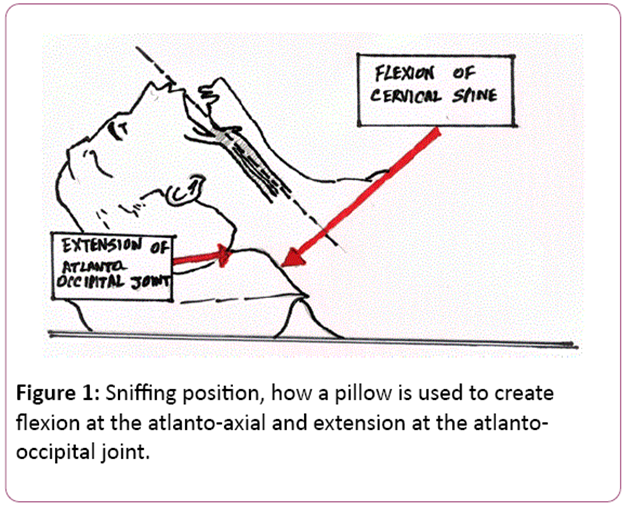 Ideally the neck should be able to extend back approximately 35°.
the best position for intubation is the sniffing position.
Atlanto-occipital movement assesses neck mobility.
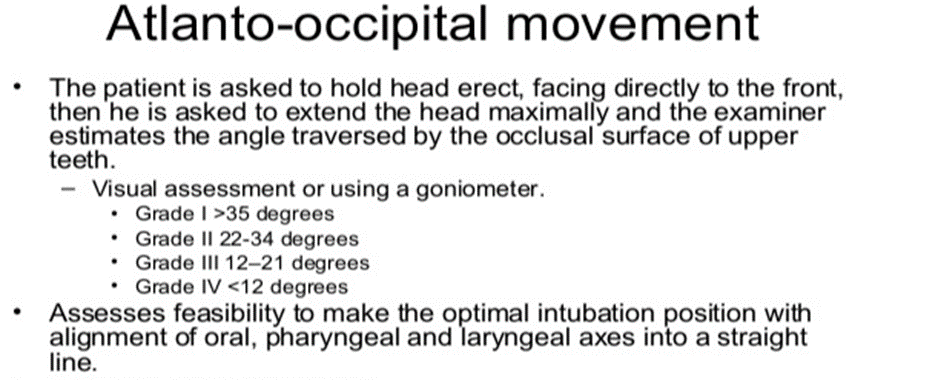 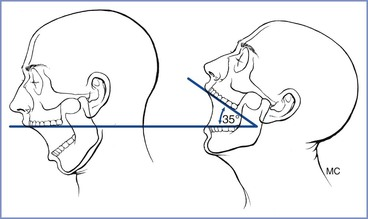 Problems:- Cervical Spine Immobilization- Ankylosing Spondylitis- Rheumatoid Arthritis- Halo fixation
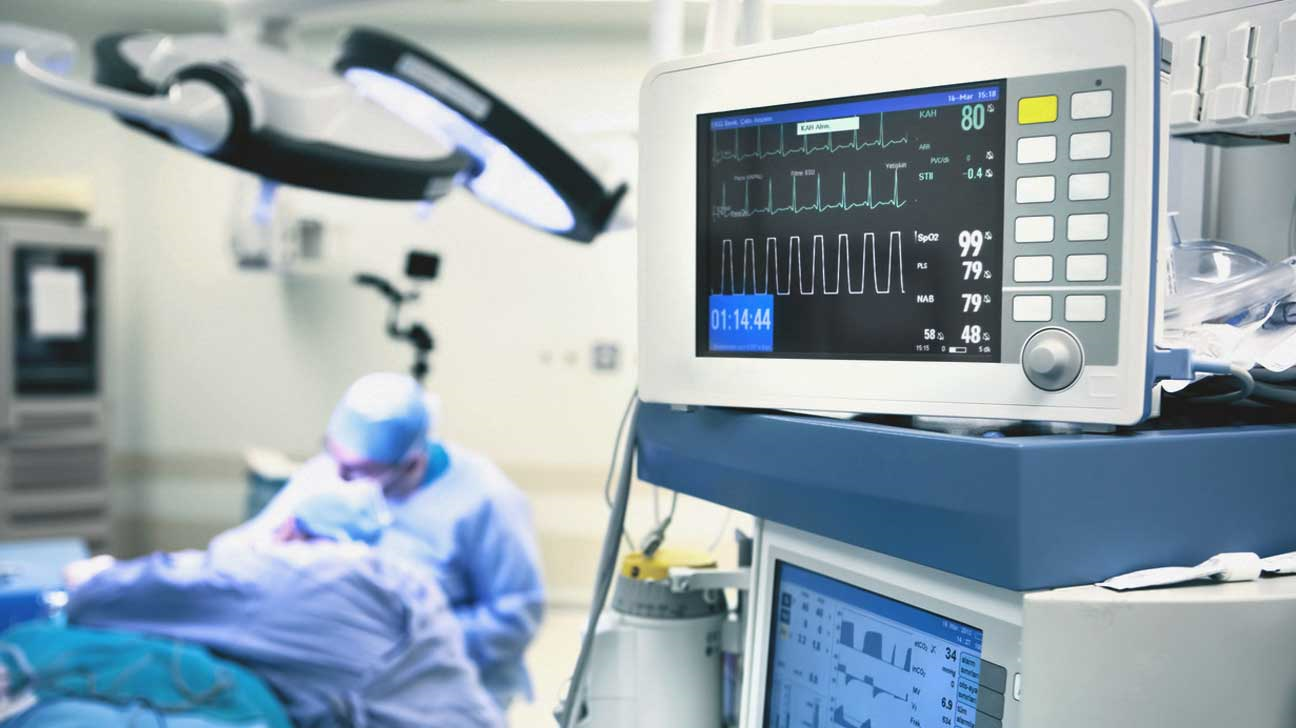 THANK YOU
Done by 
حنين الجرابعة 
بشرى البشايرة 
اسراء الرفوع 
منار محمد 
لما حاتم 
نبال عيال سلمان 
يقين عيال عواد
Supervised by:
دكتور محمد عمير